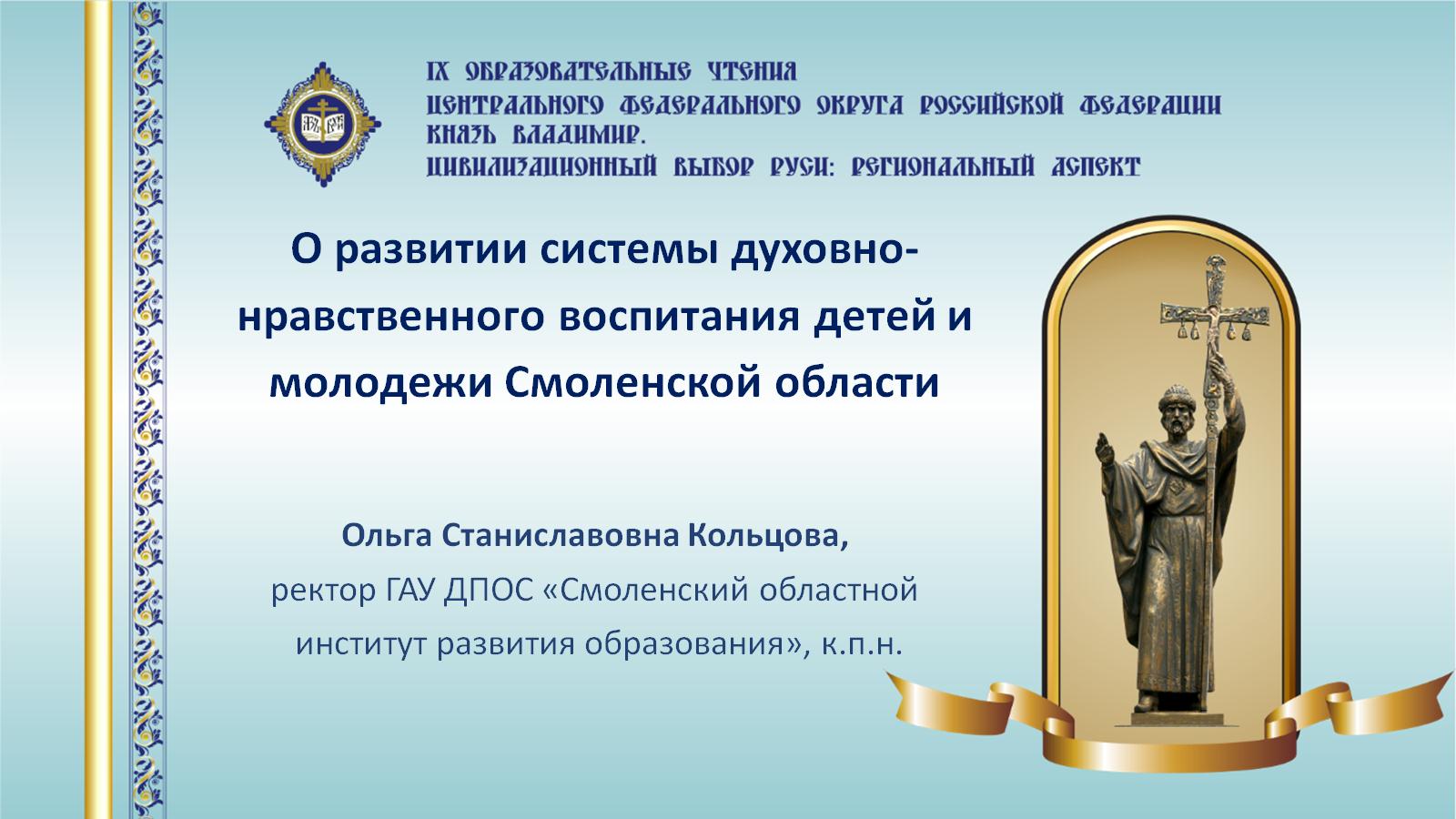 О развитии системы духовно-нравственного воспитания детей и молодежи Смоленской области
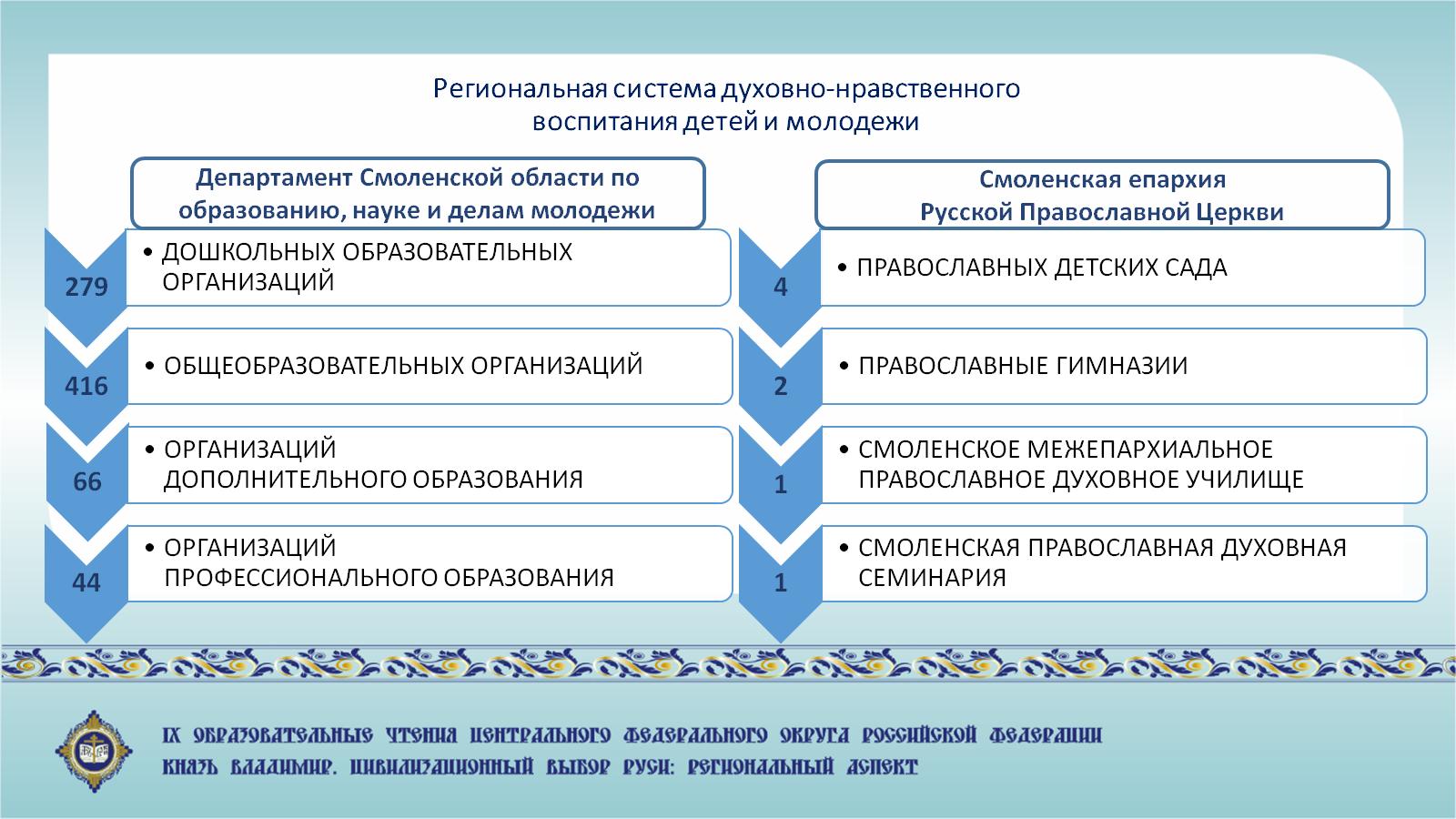 Региональная система духовно-нравственного воспитания детей и молодежи
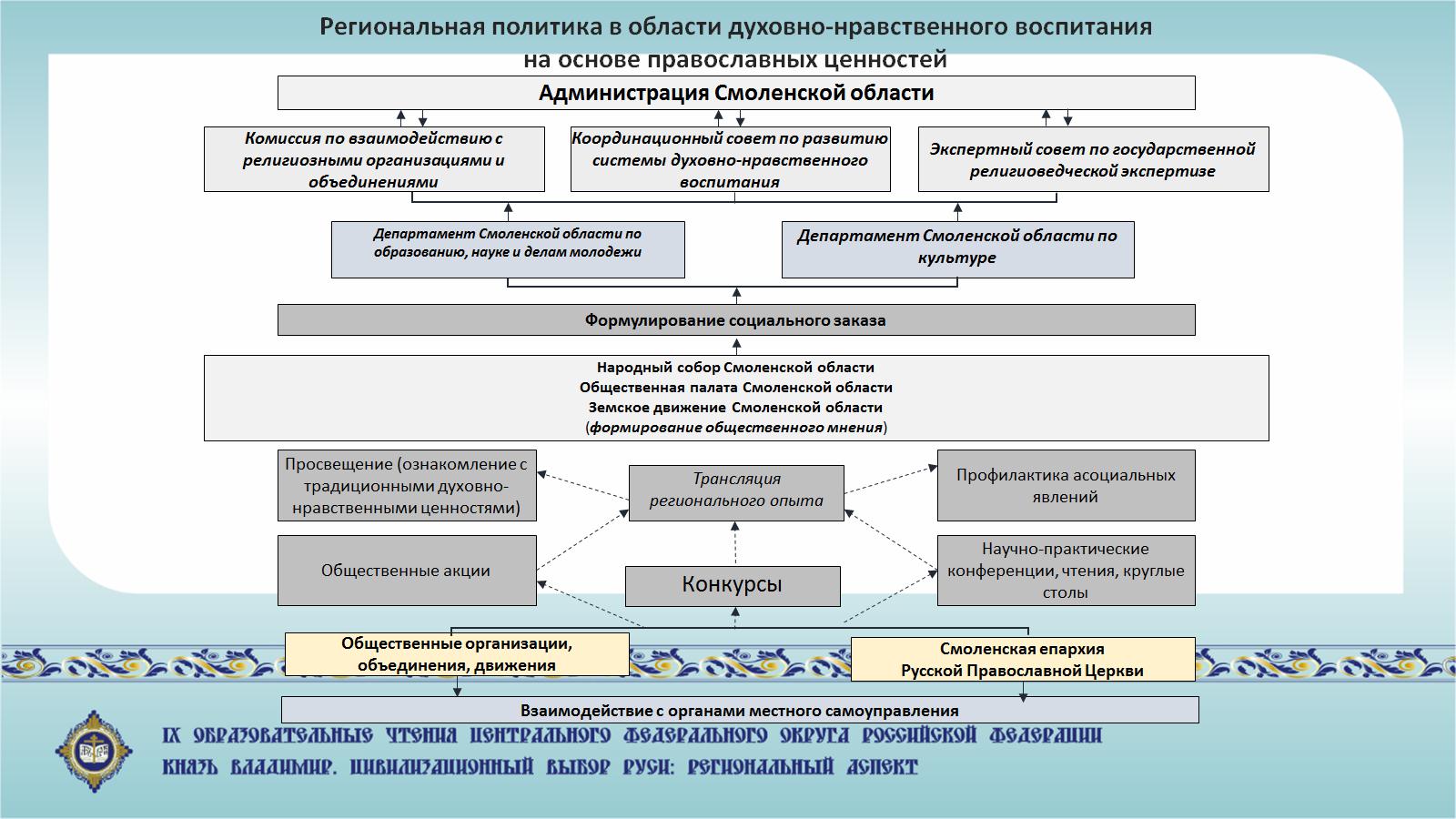 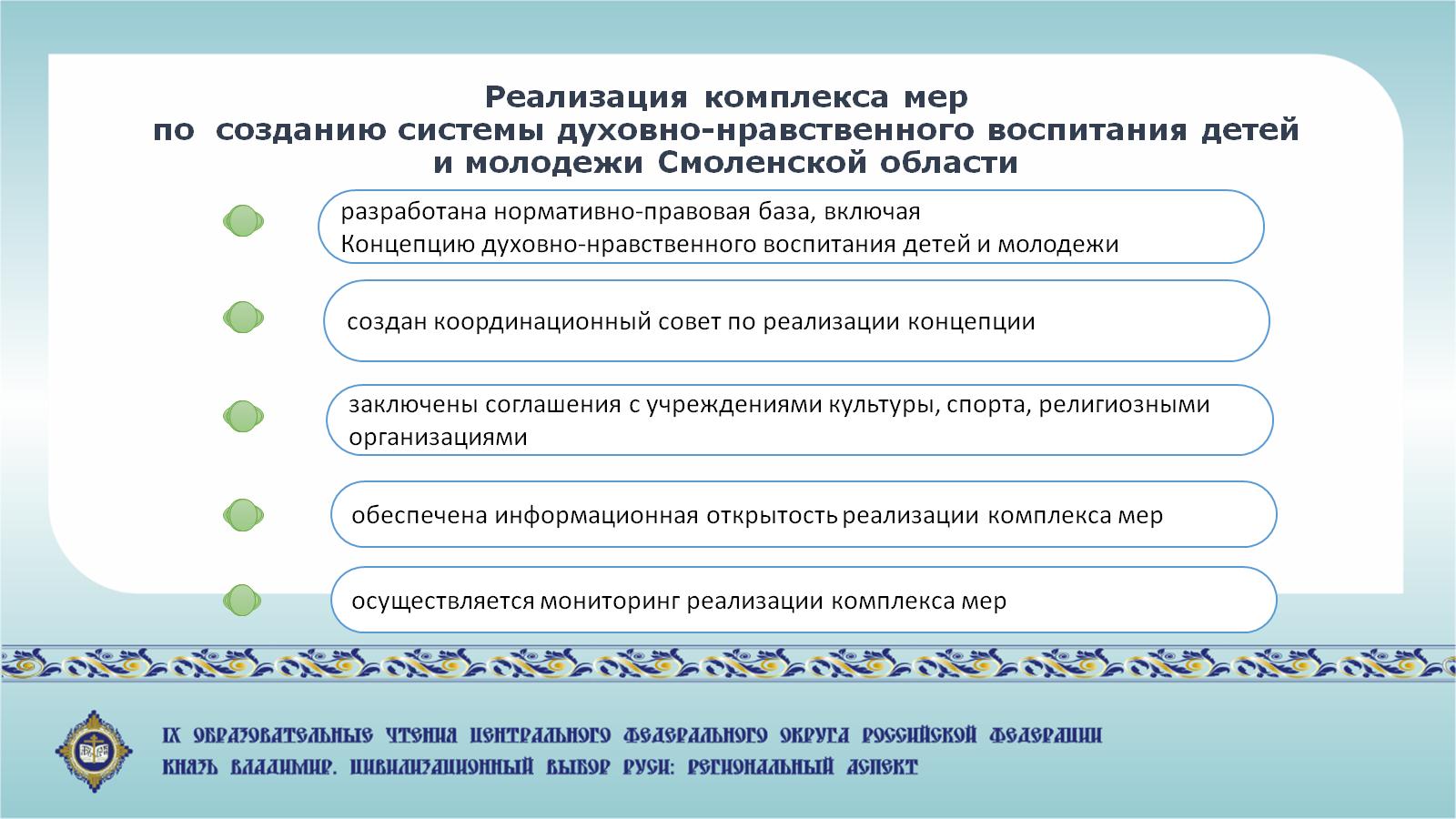 Реализация комплекса мер по  созданию системы духовно-нравственного воспитания детей и молодежи Смоленской области
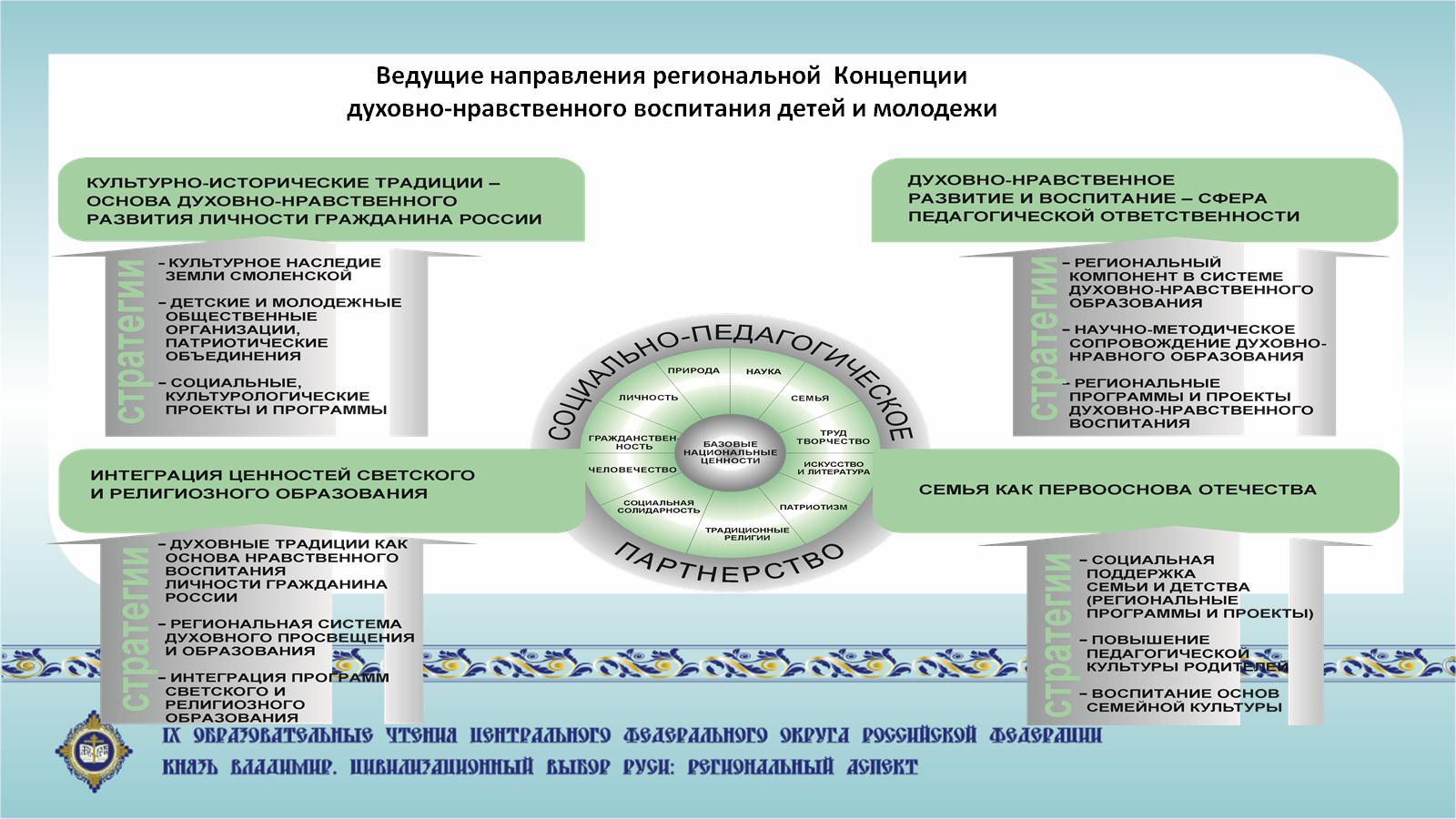 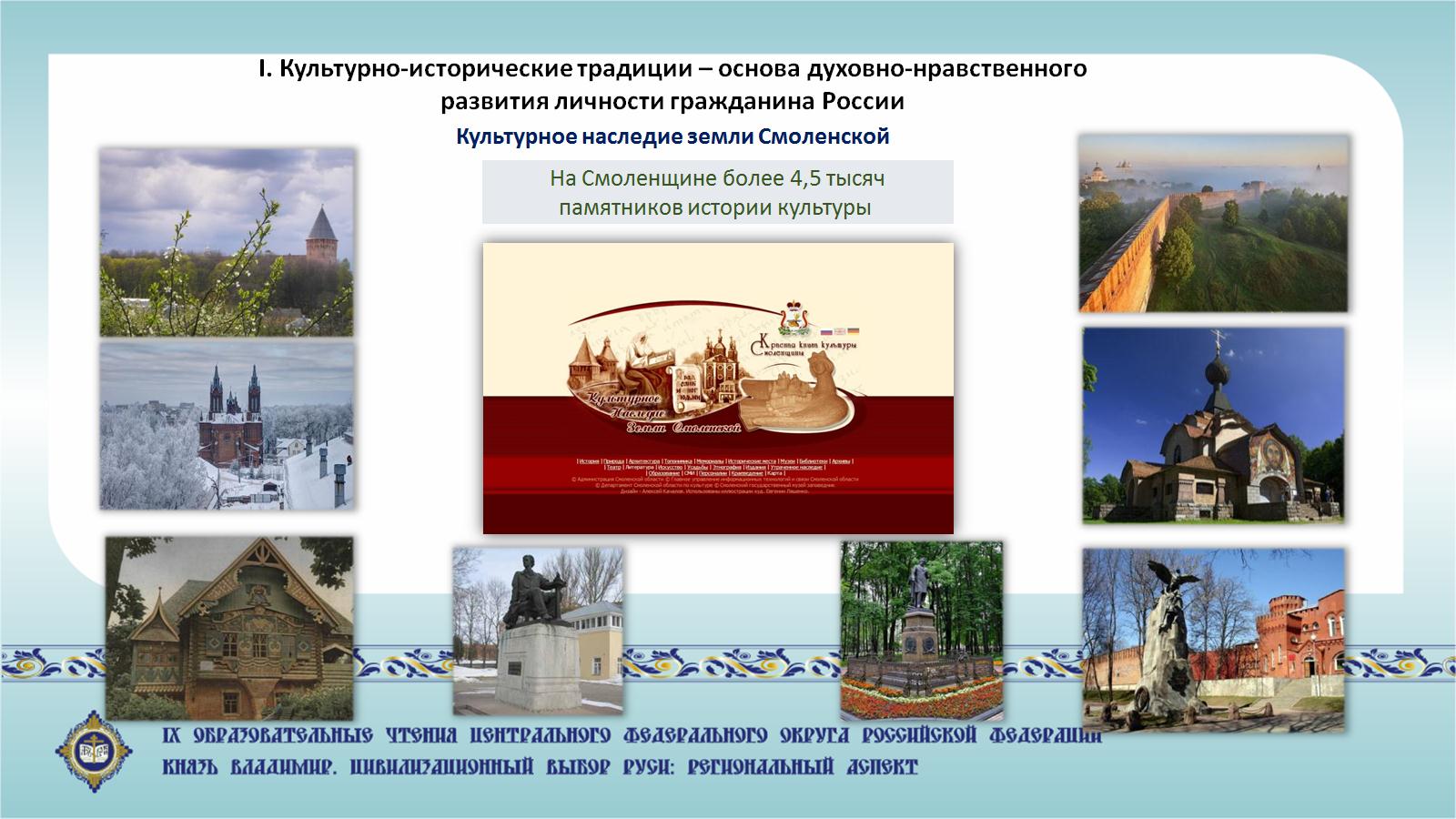 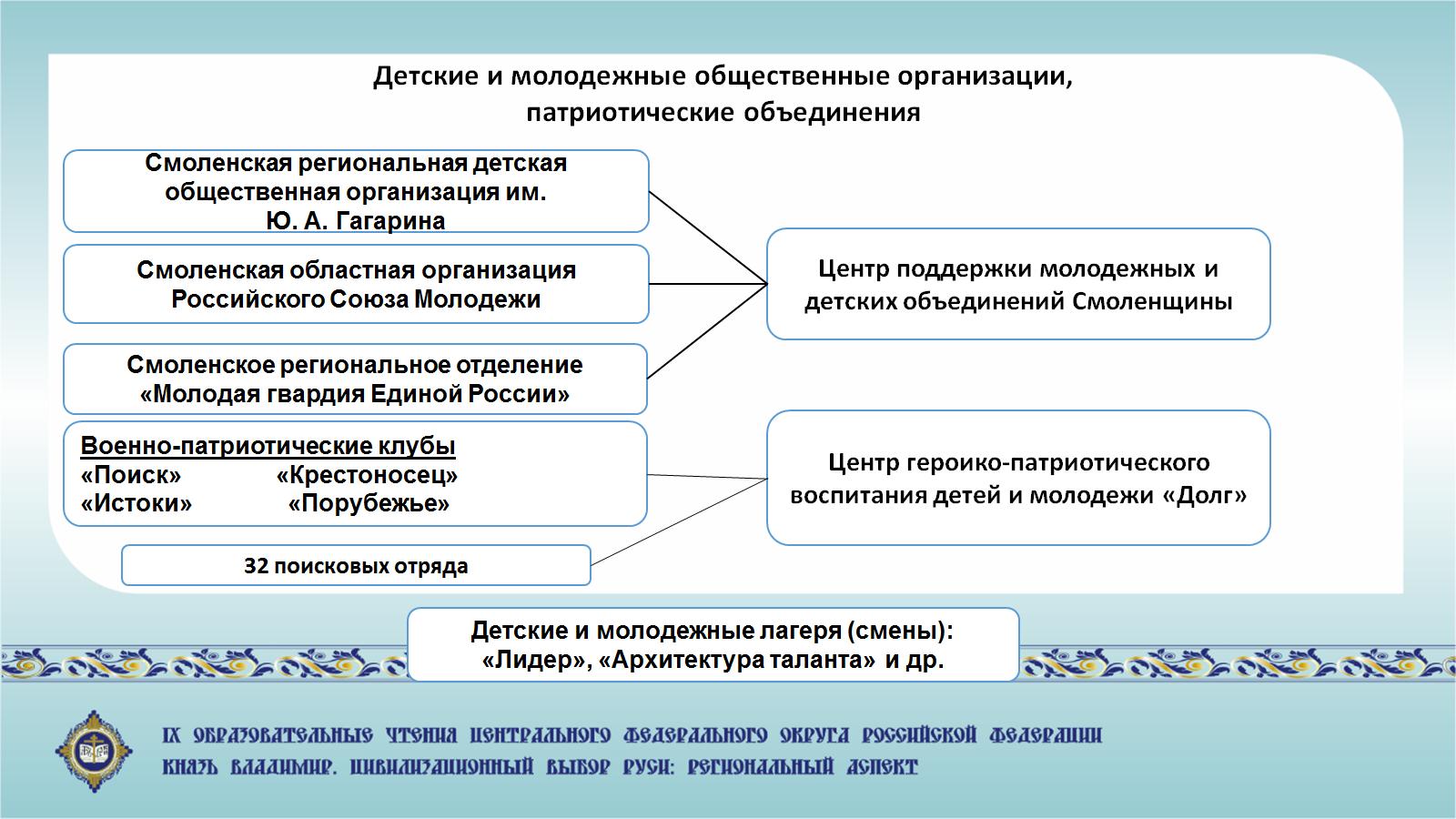 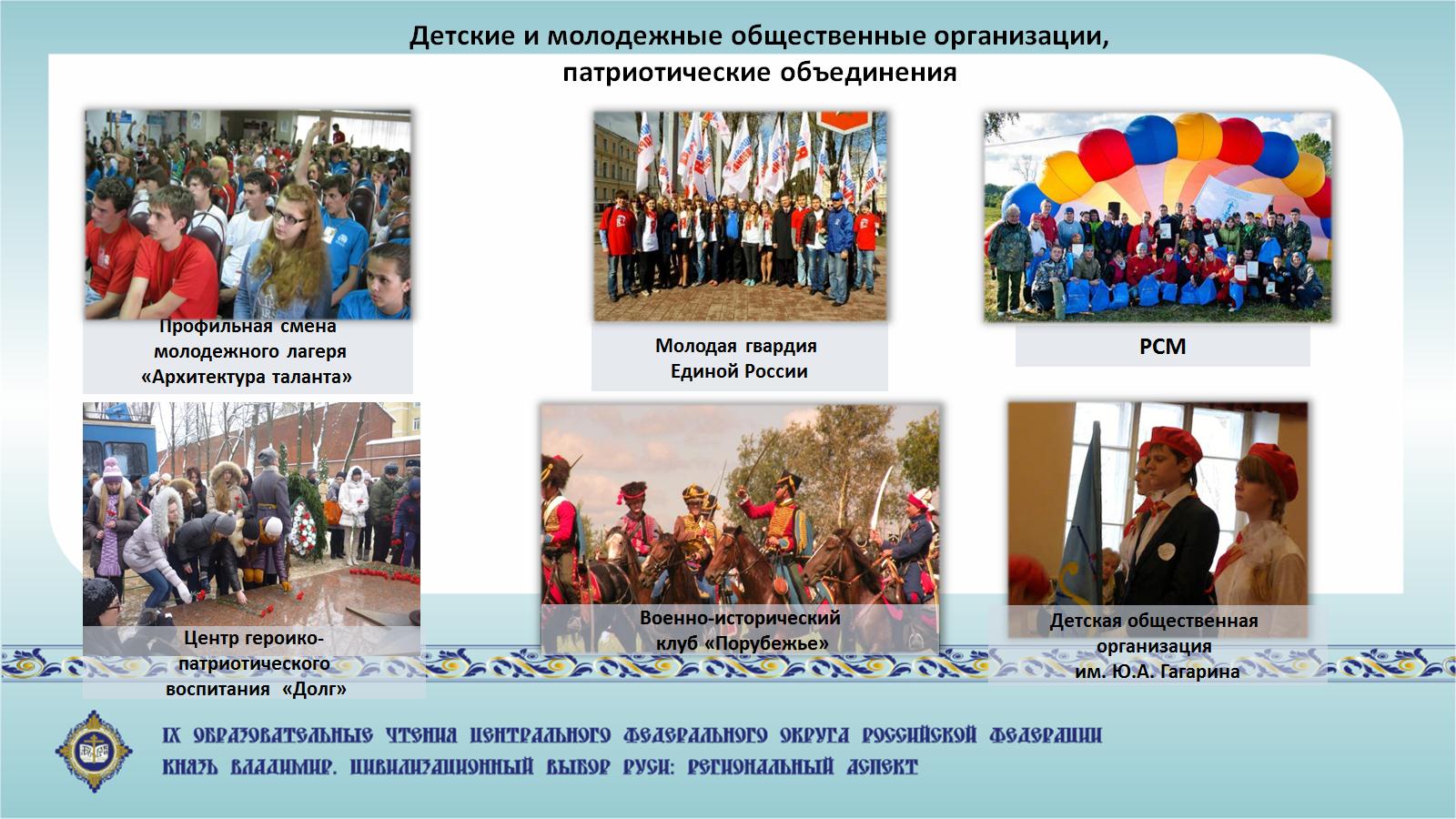 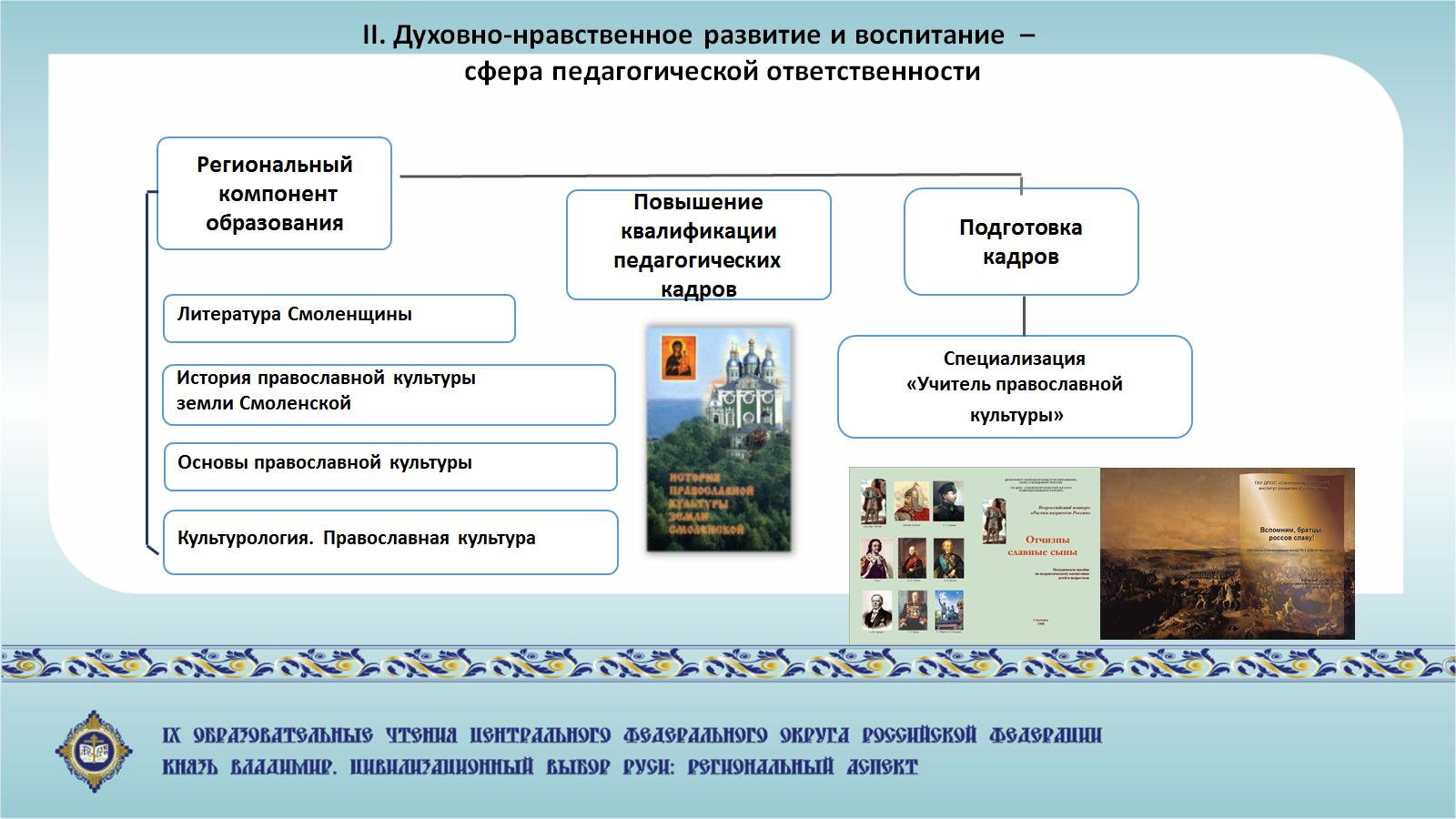 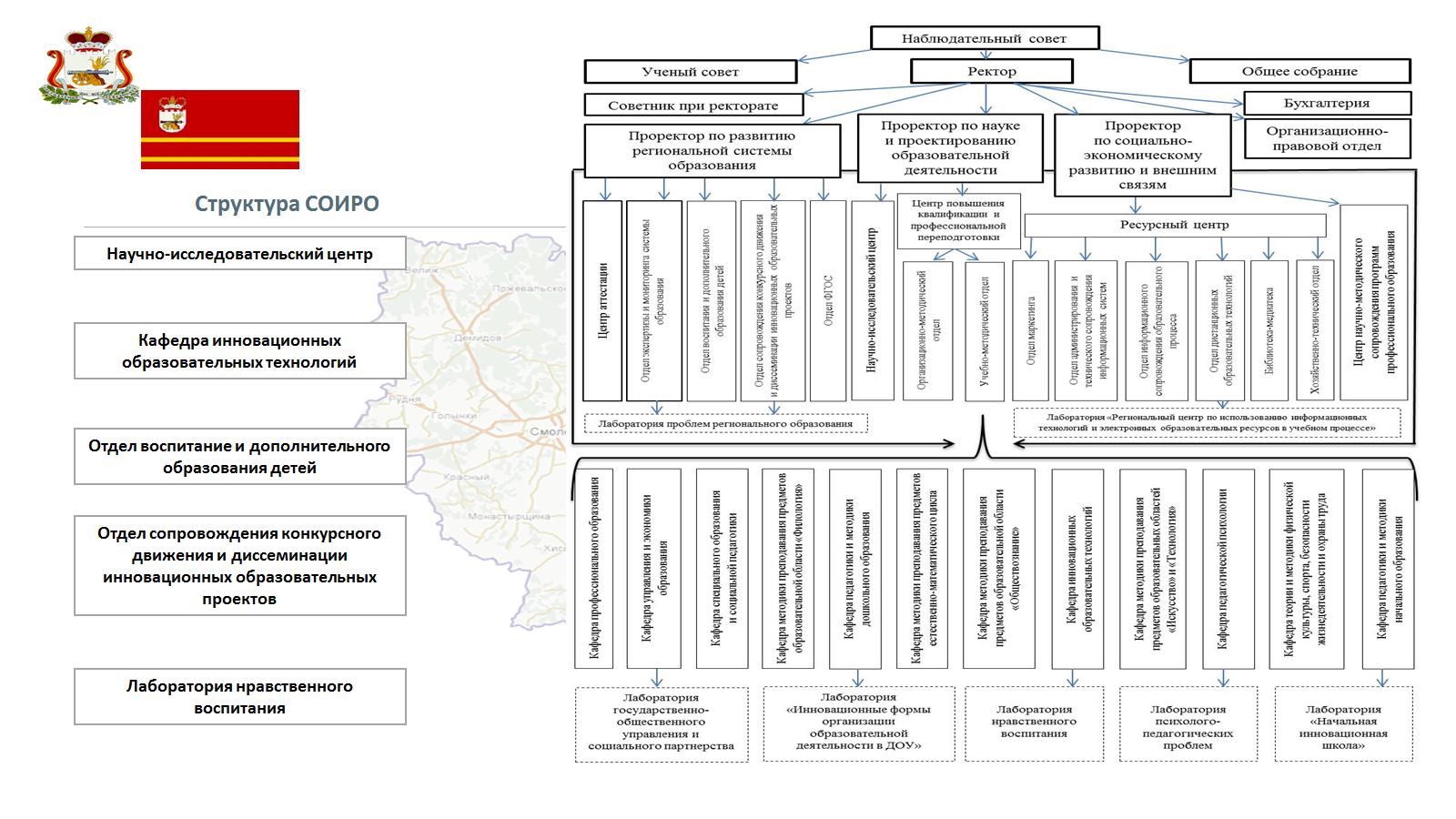 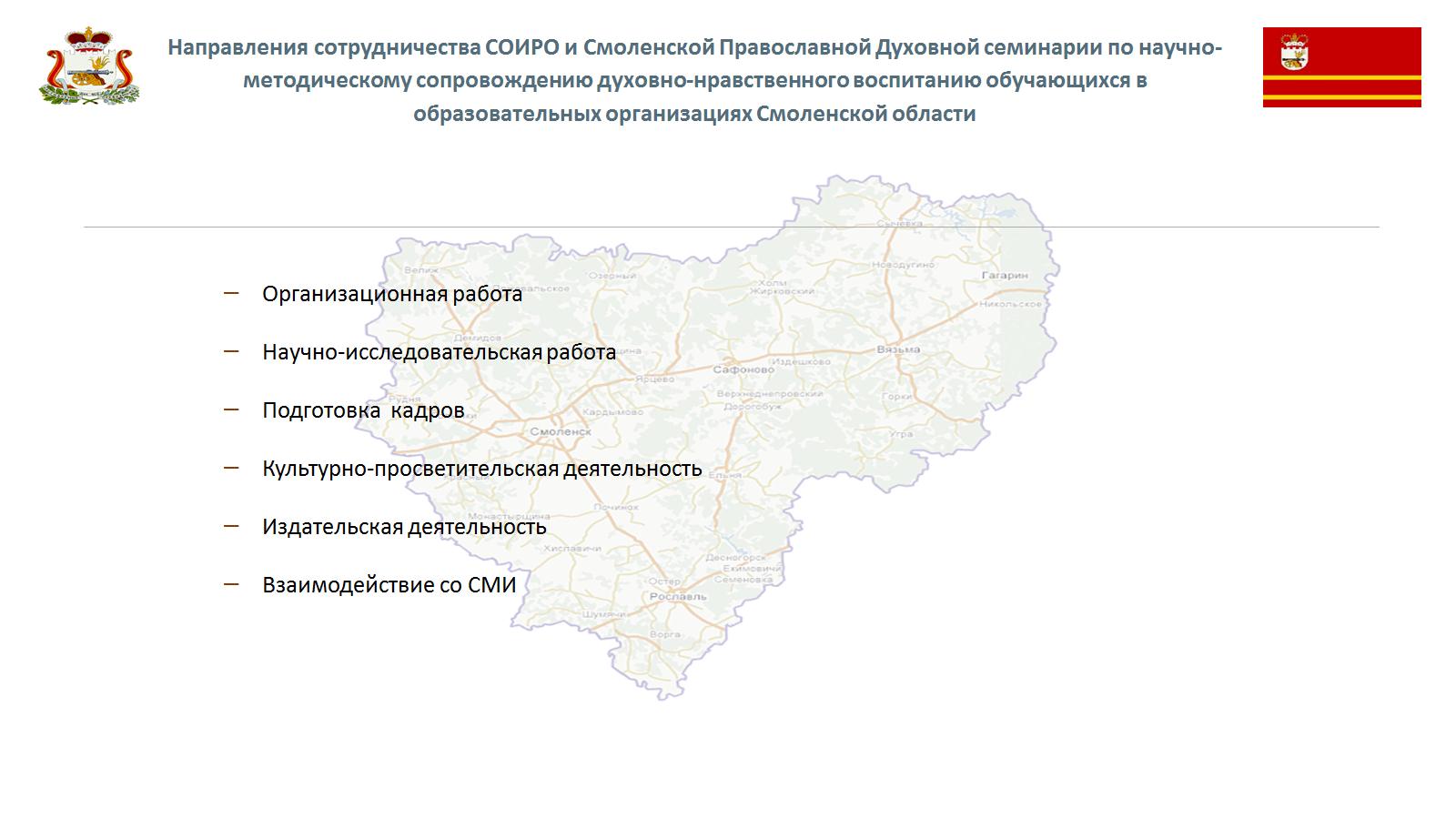 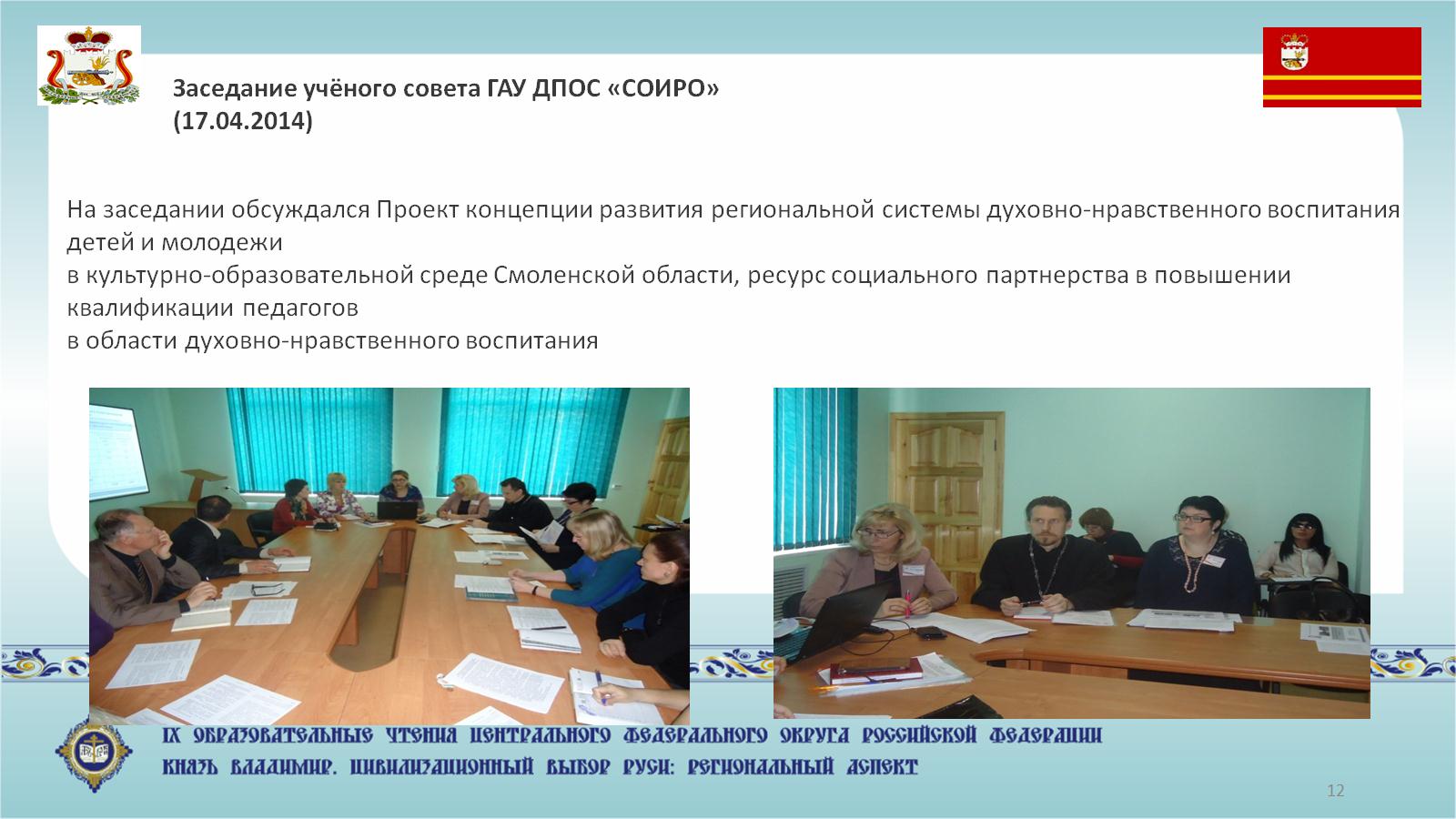 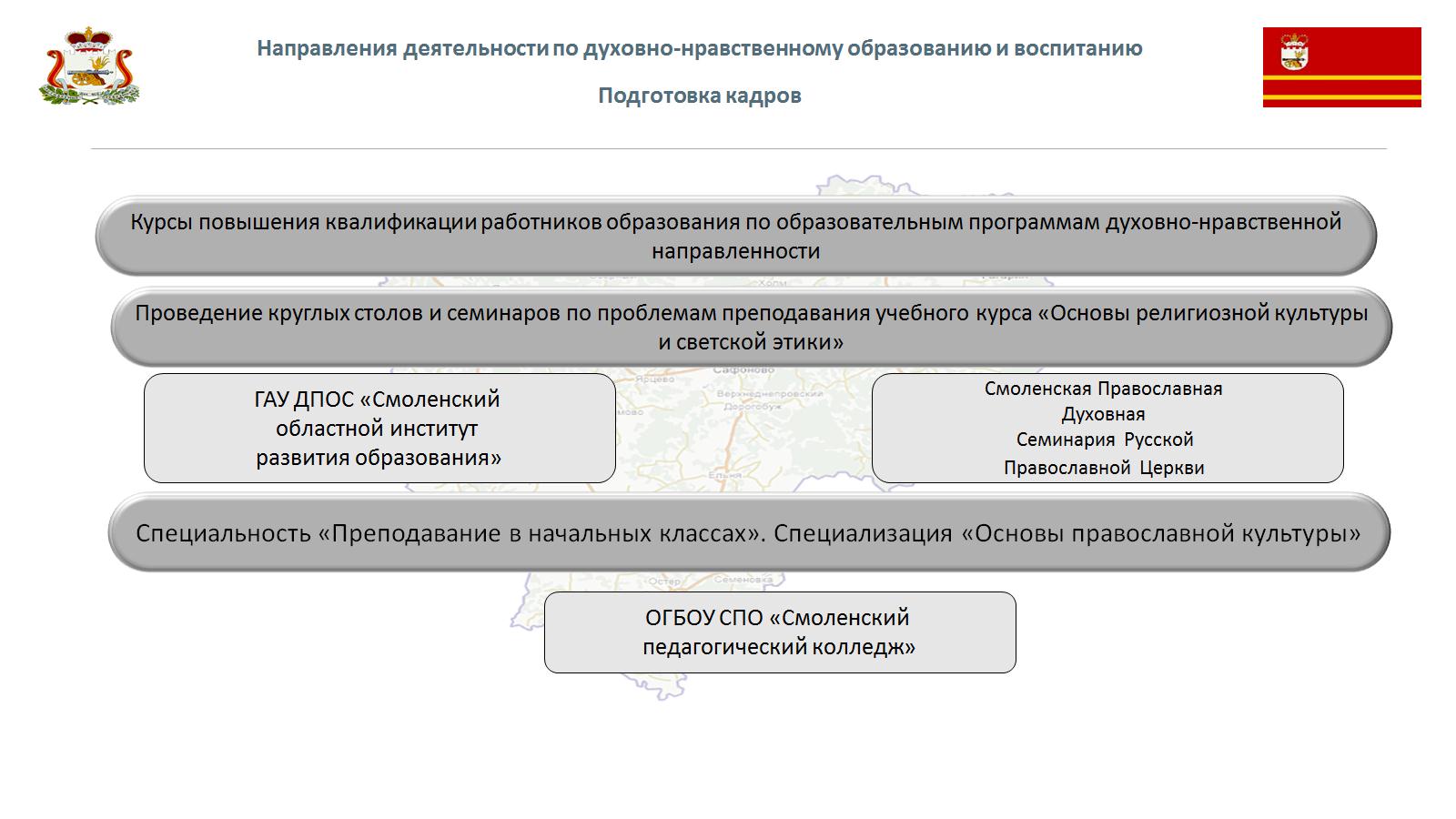 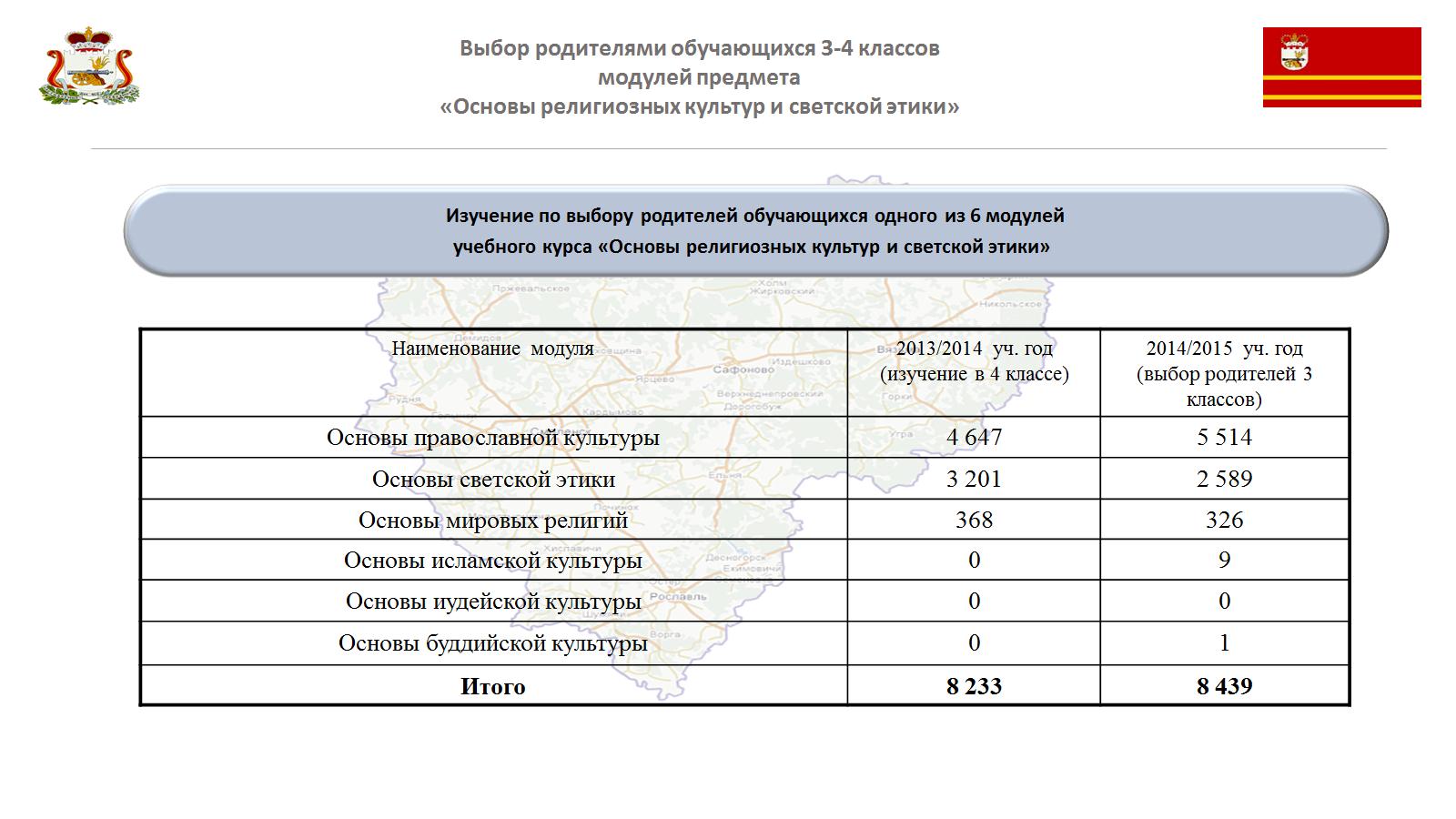 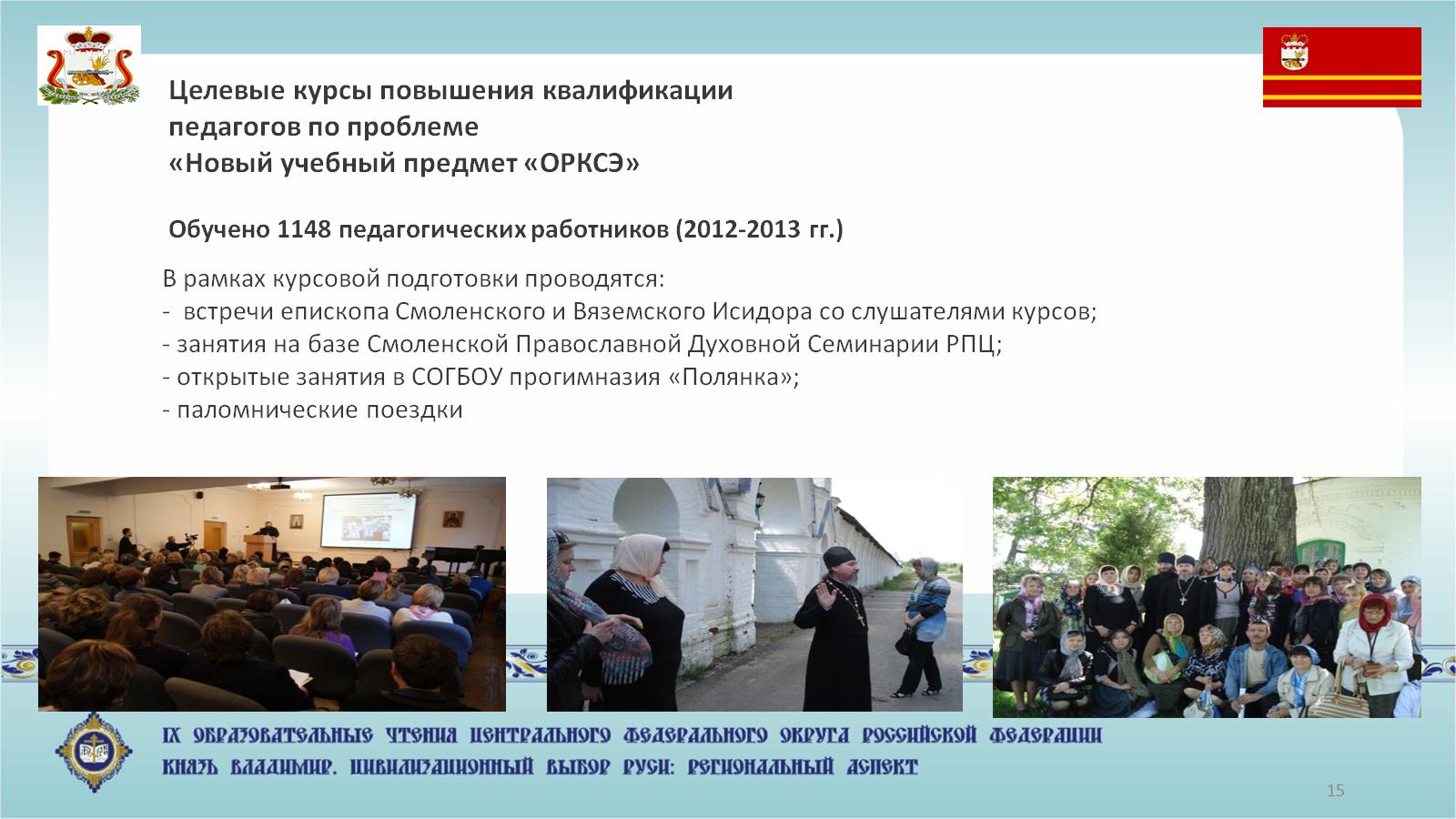 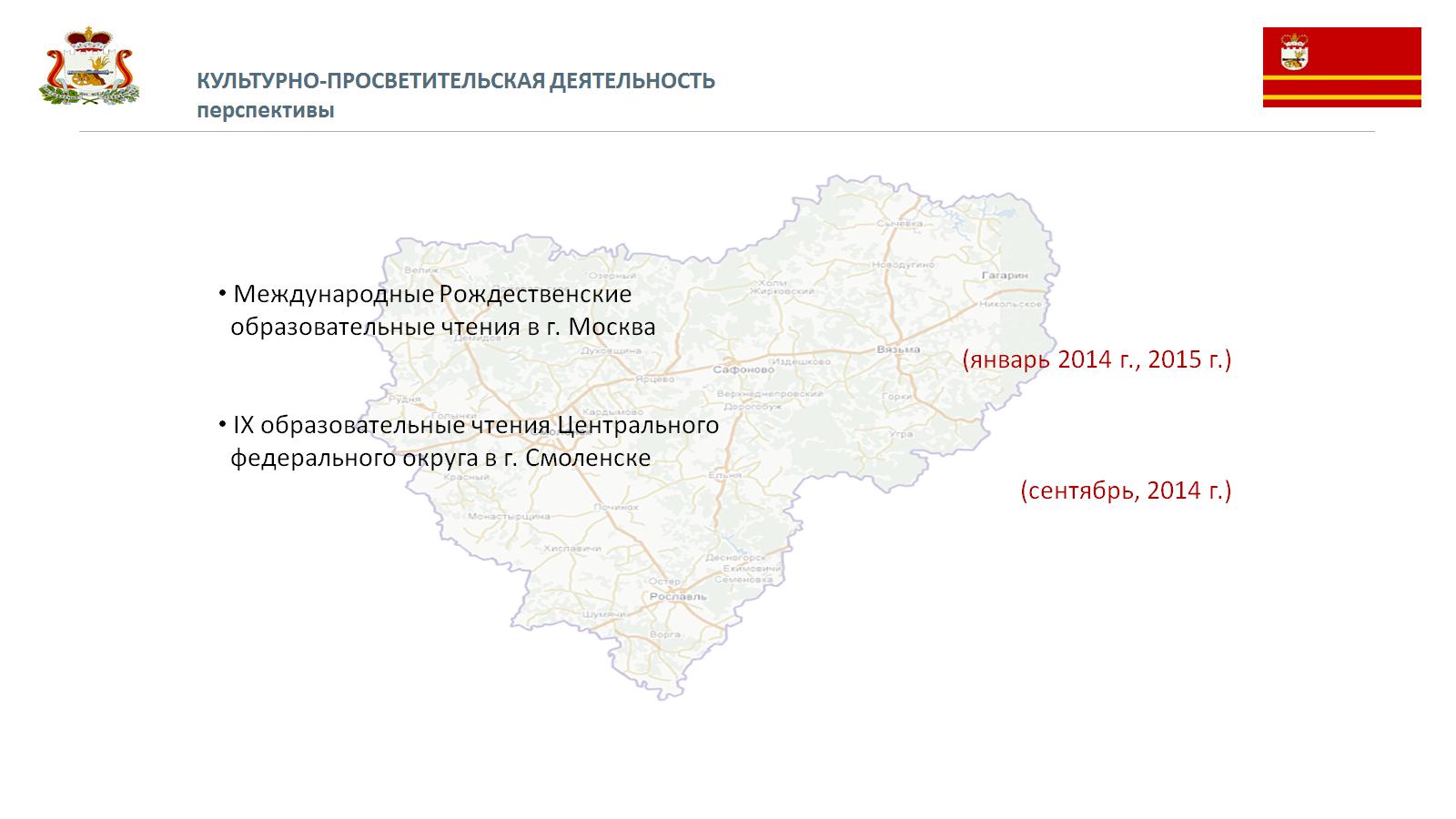 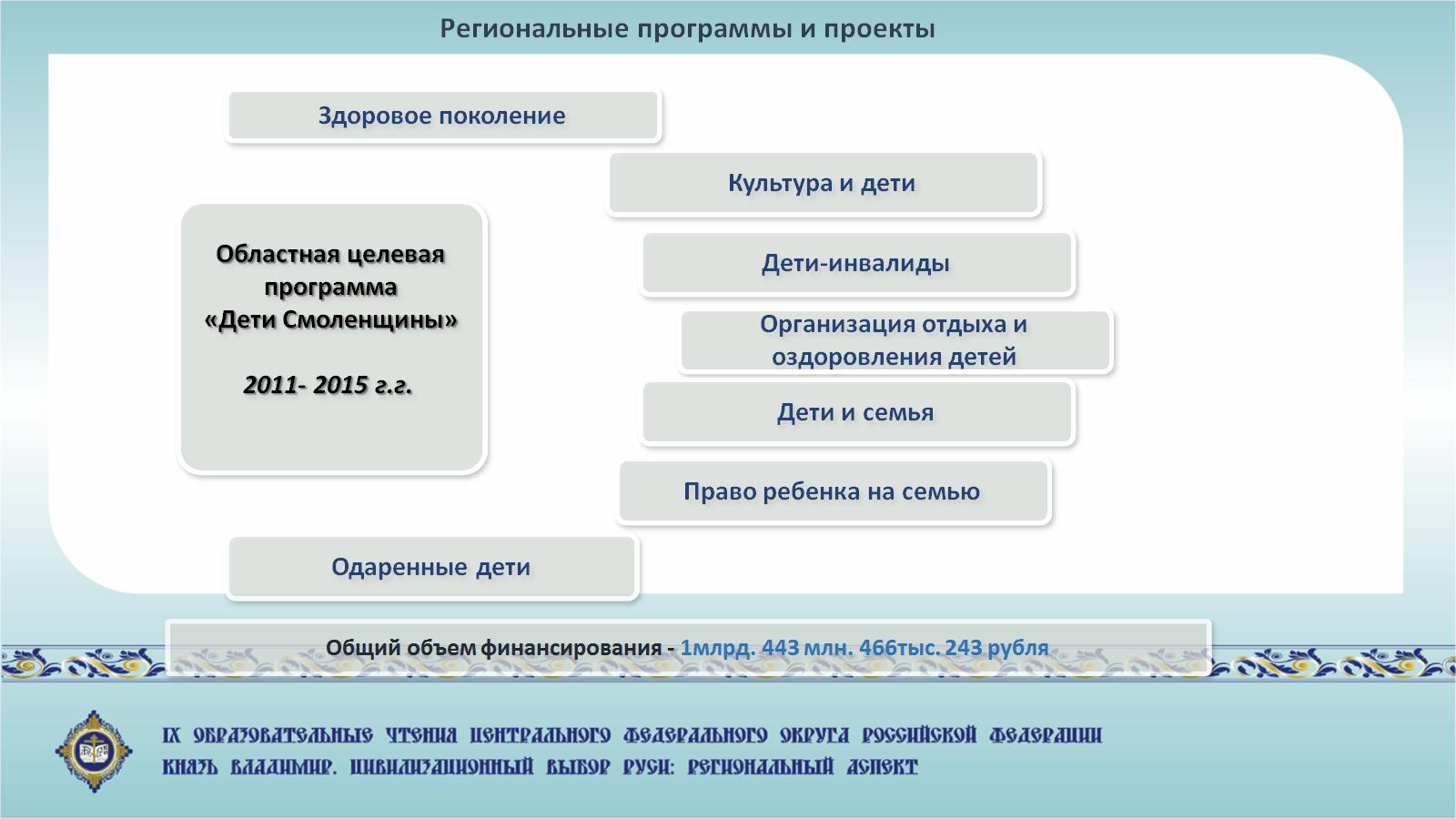 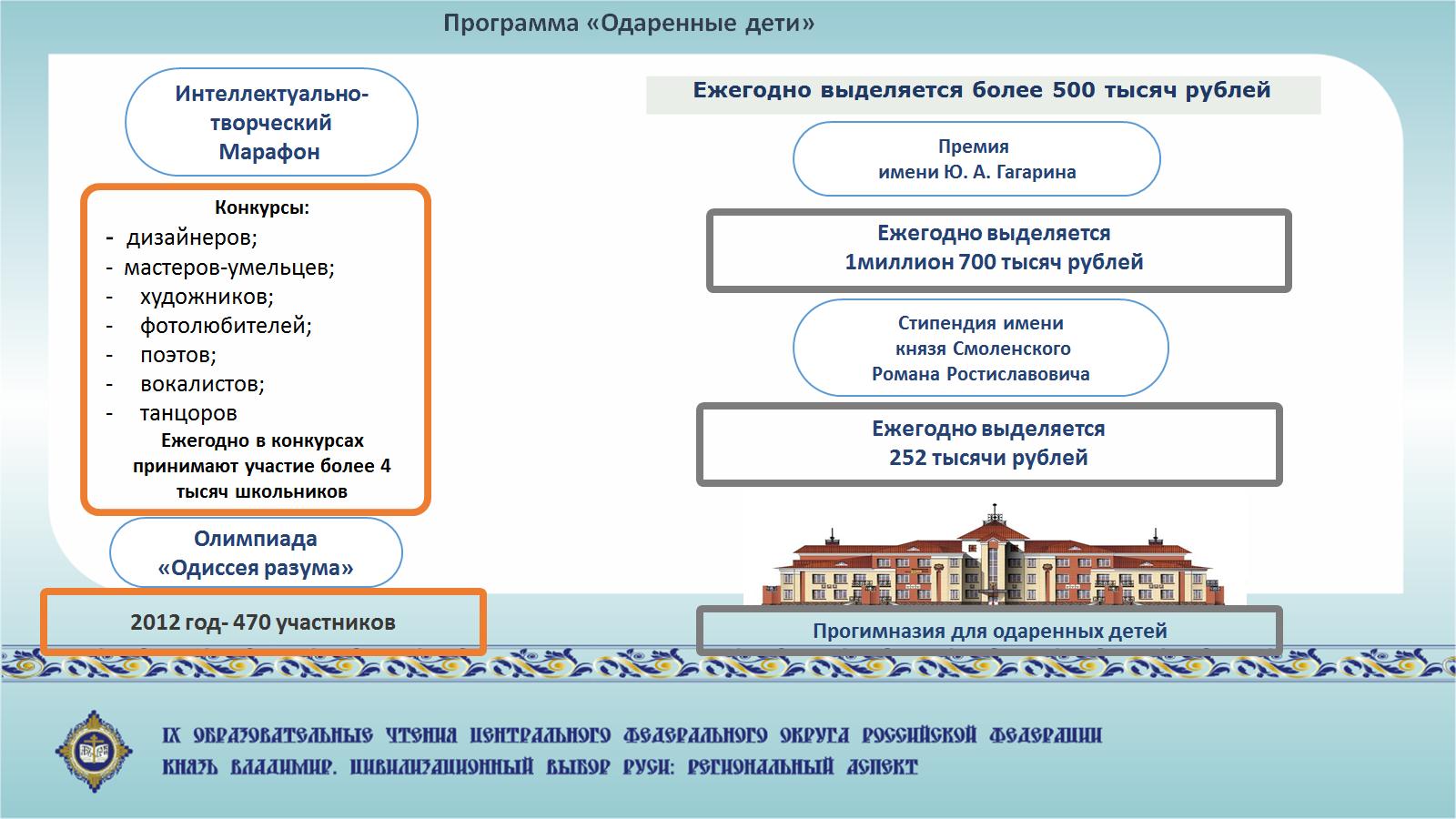 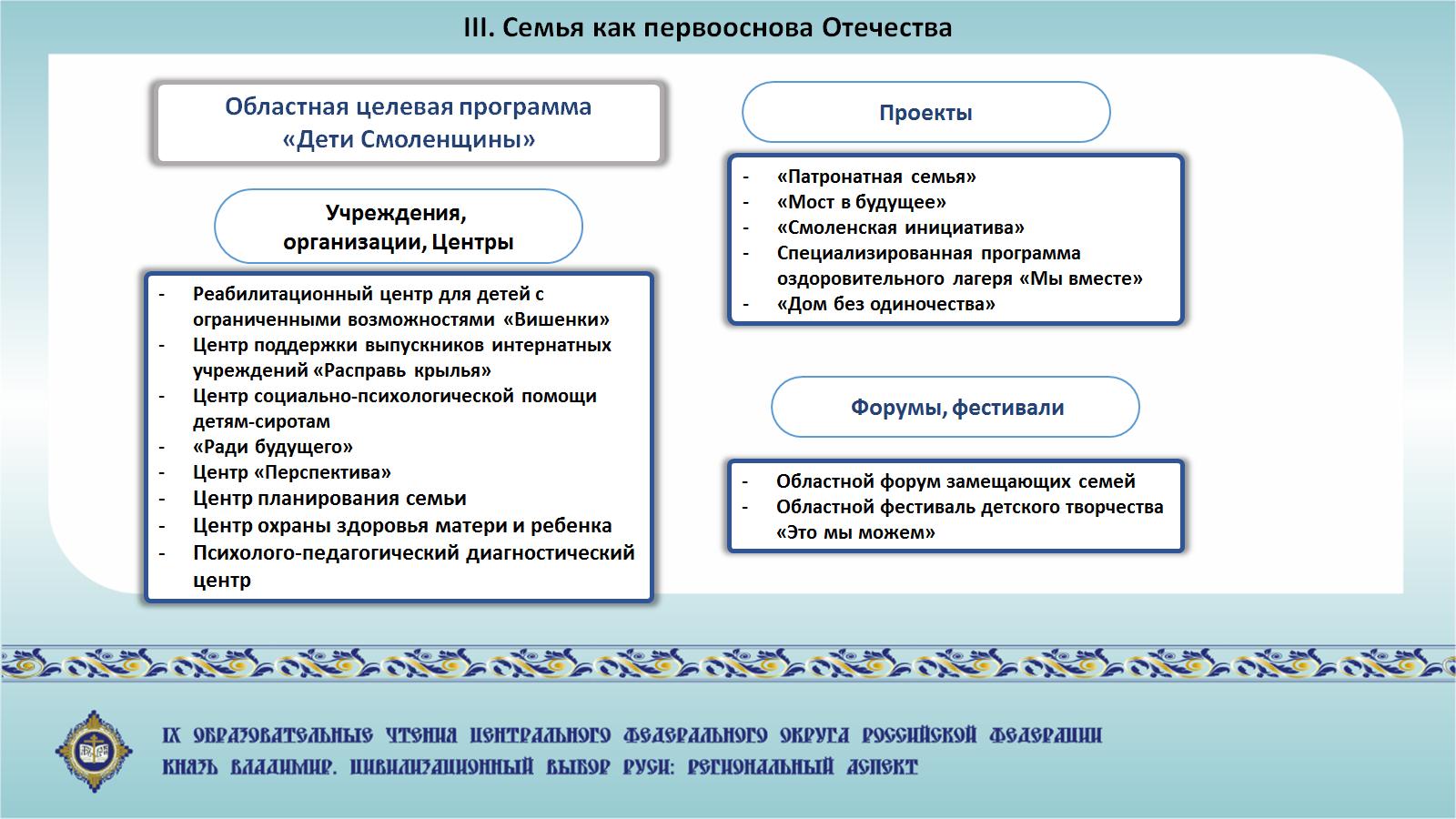 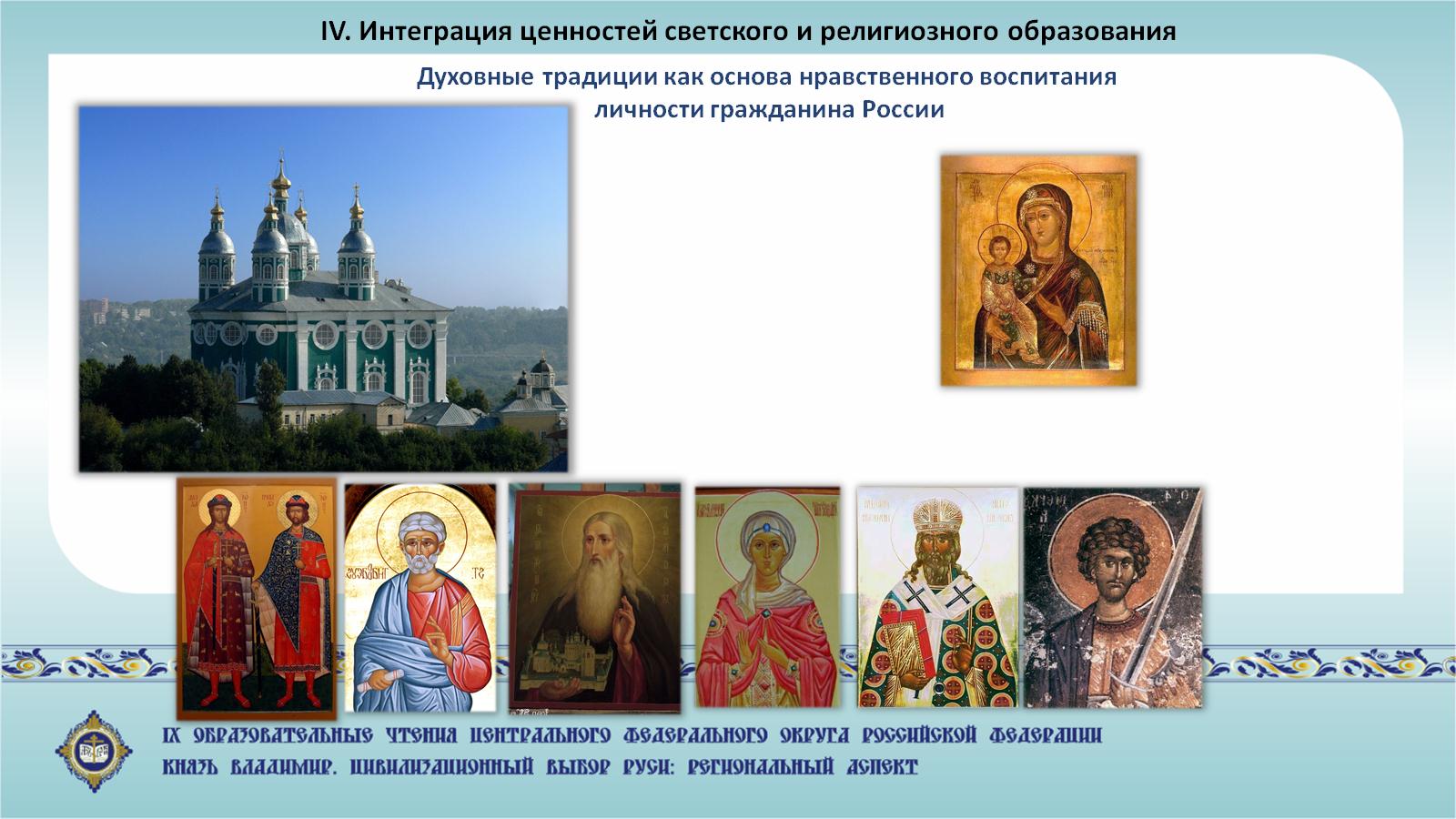 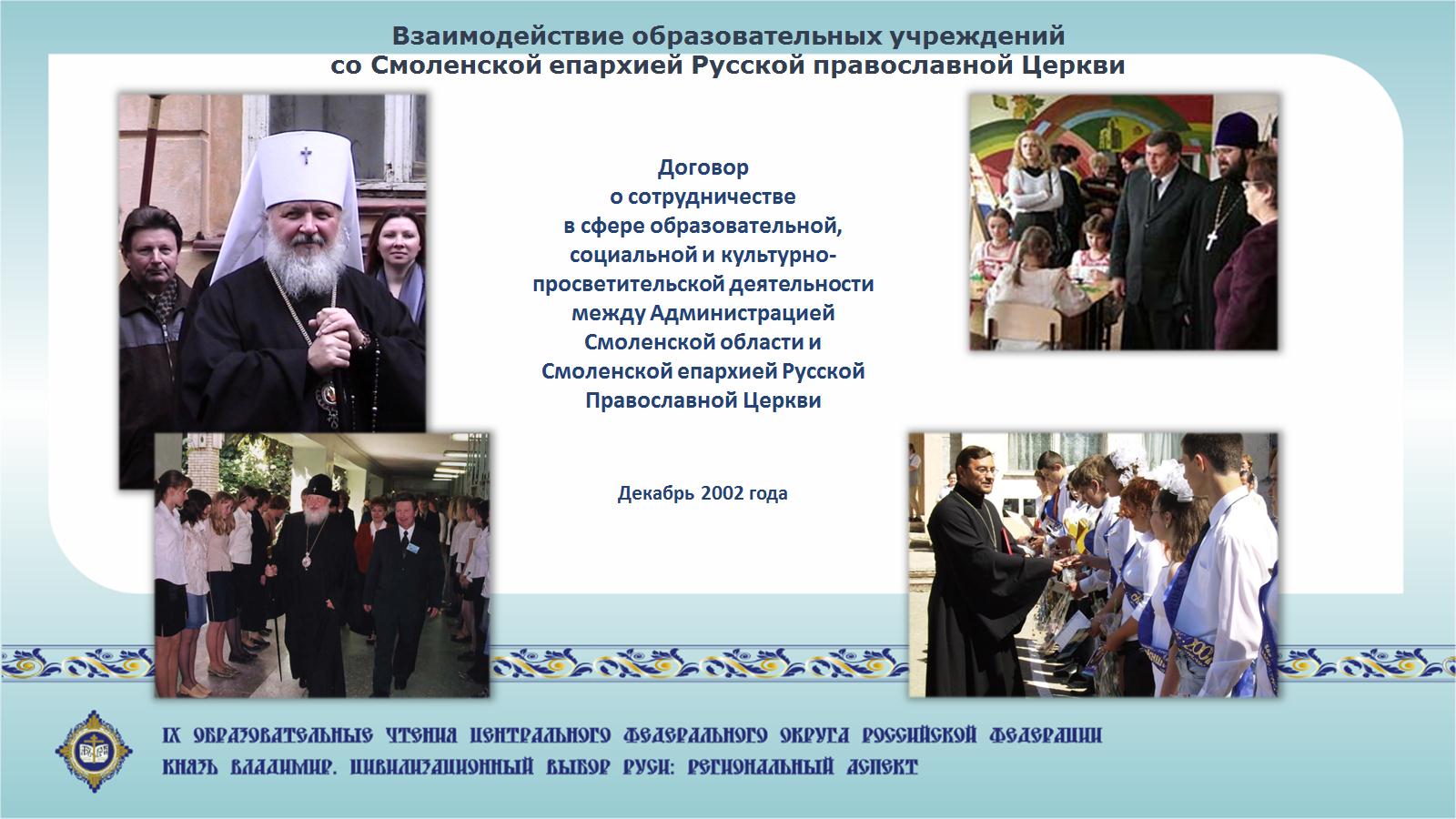 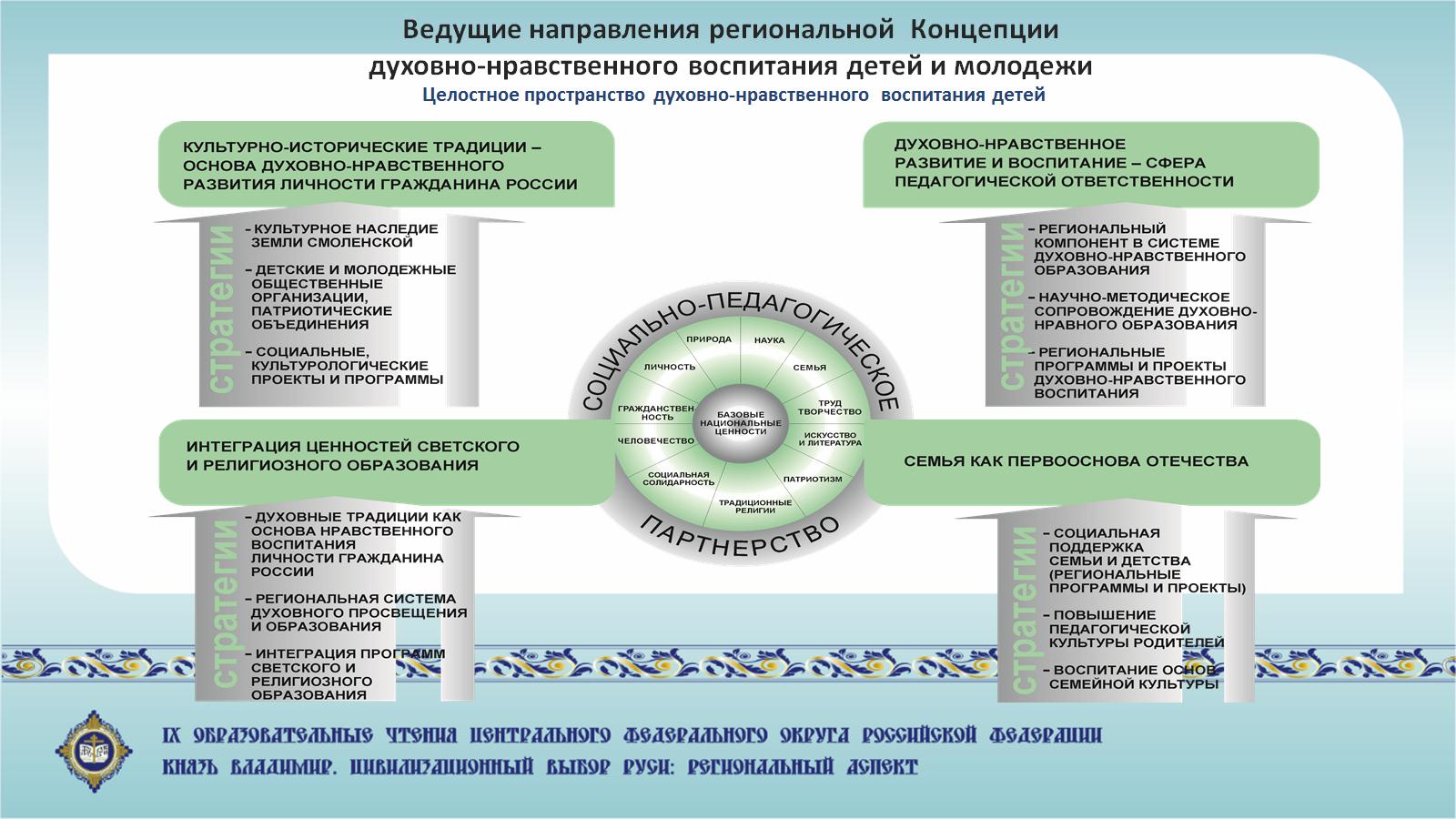 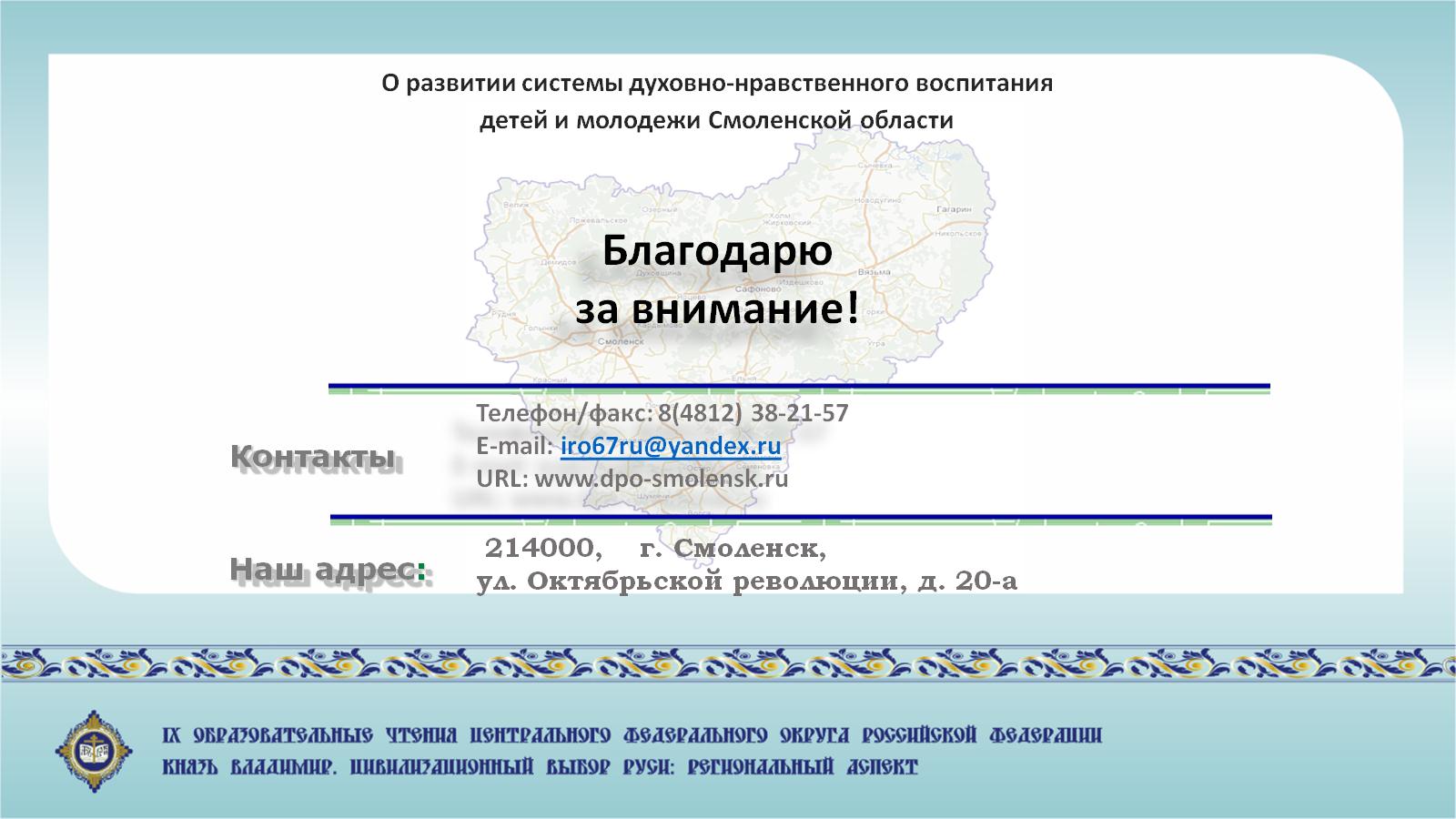